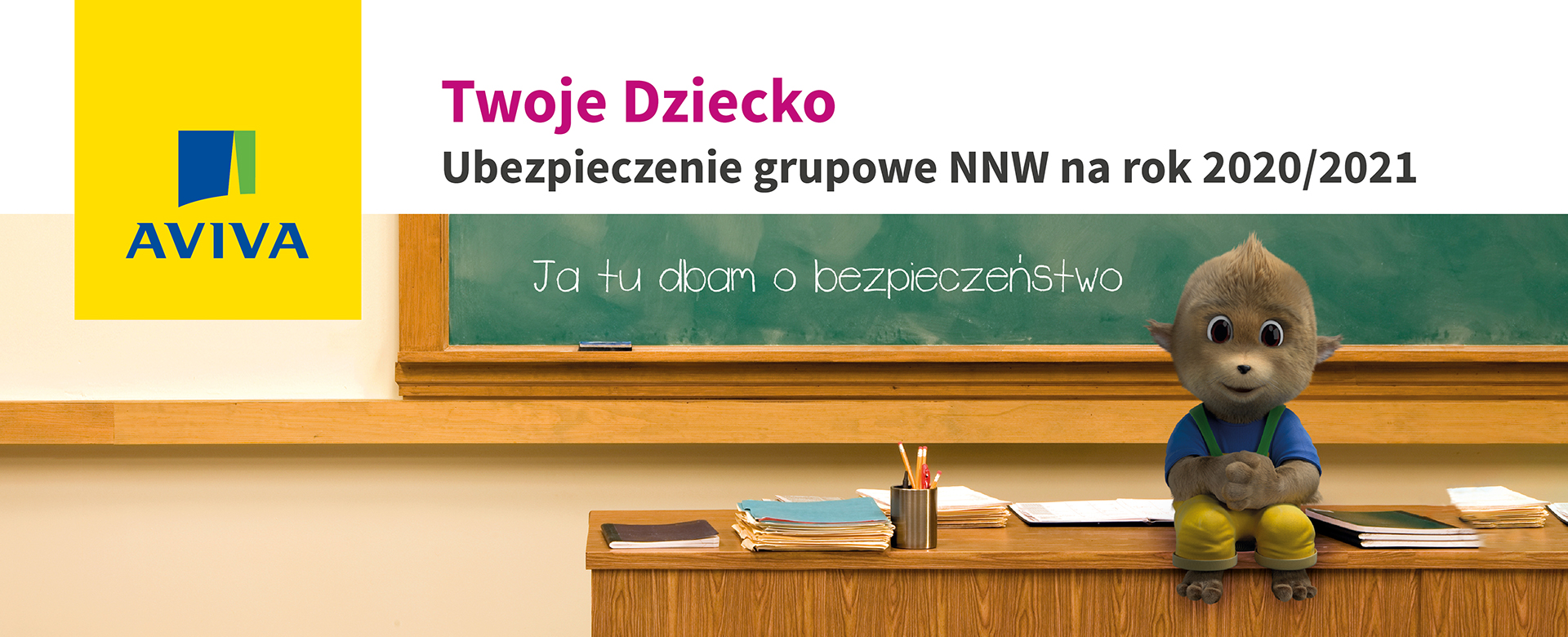 1
Proces ubezpieczenia
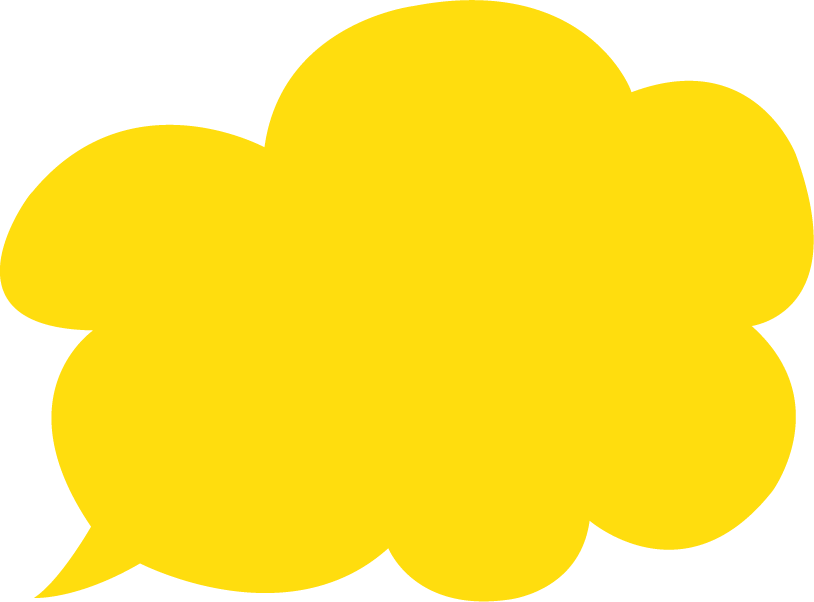 Wniosek przystąpienia dla Klienta – elektroniczna ścieżka
Po kliknięciu w link klient zostaje przekierowany na elektroniczny formularz, na którym będzie mógł dokonać wyboru wariantu ubezpieczenia spośród wcześniej zdefiniowanych przez Agenta dla danego wniosku.
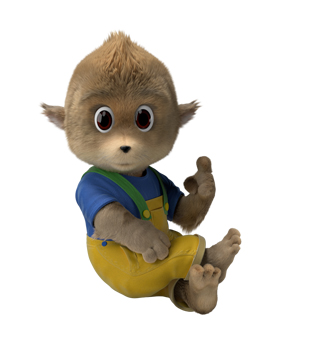 2
Proces 2
Wniosek przystąpienia dla Klienta – elektroniczna ścieżka
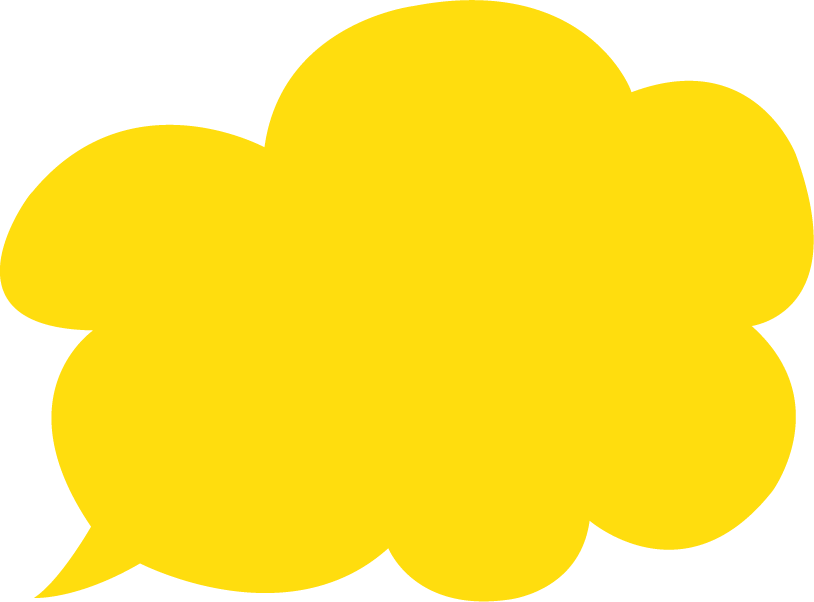 Po wyborze wariantu Klient musi uzupełnić wymagane dane dla rodzica/opiekuna: imię, nazwisko, PESEL, telefon, e-mail.
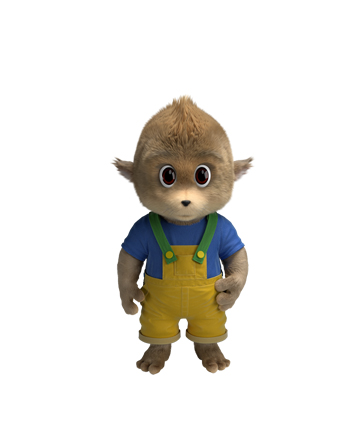 3
Proces 2
UWAGA - Nowość 
Od Lipca Klient zostanie zapytany o to czy posiada konto MyA
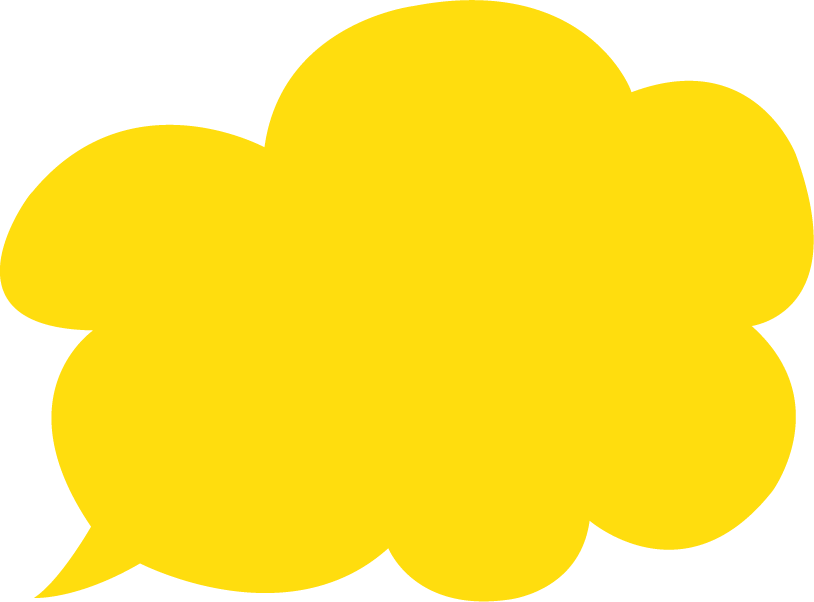 Jeżeli Klient będzie chciał kontynuować proces jako zalogowany nie będzie musiał uzupełniać swoich danych.
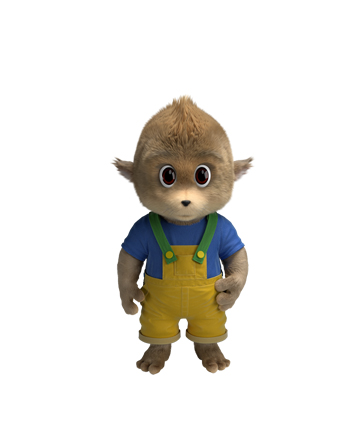 4
Proces 2
Wniosek przystąpienia dla Klienta – elektroniczna ścieżka
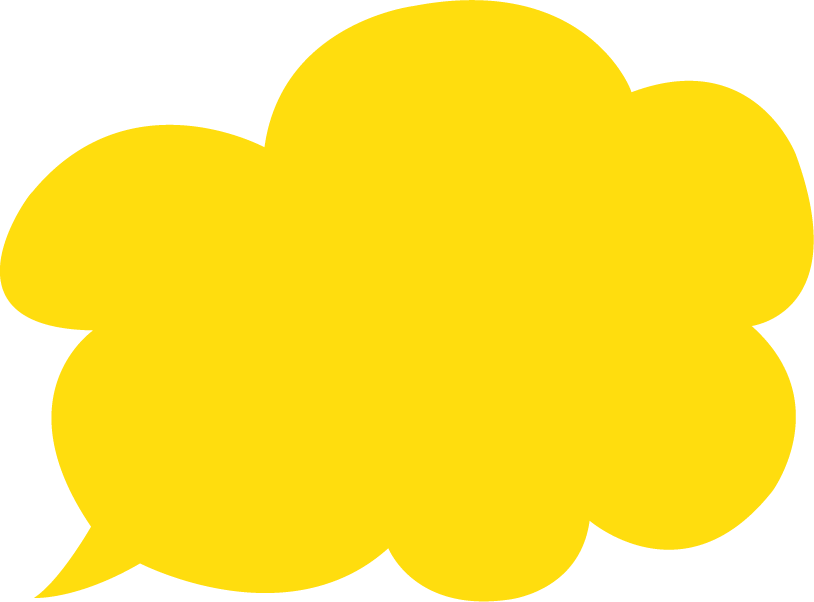 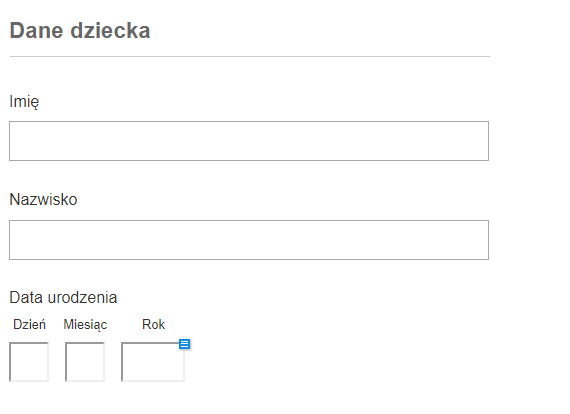 Niezbędne jest także wpisanie wymaganych danych dla dziecka: imię, nazwisko, data urodzenia.
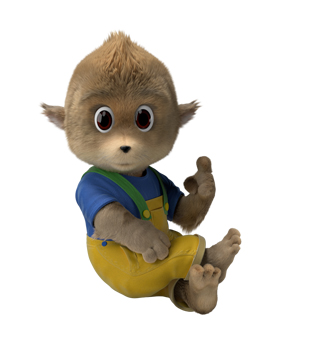 5
Proces 2
UWAGA - Nowość 
Będzie możliwość ubezpieczenia kilku dzieci na jednym wniosku
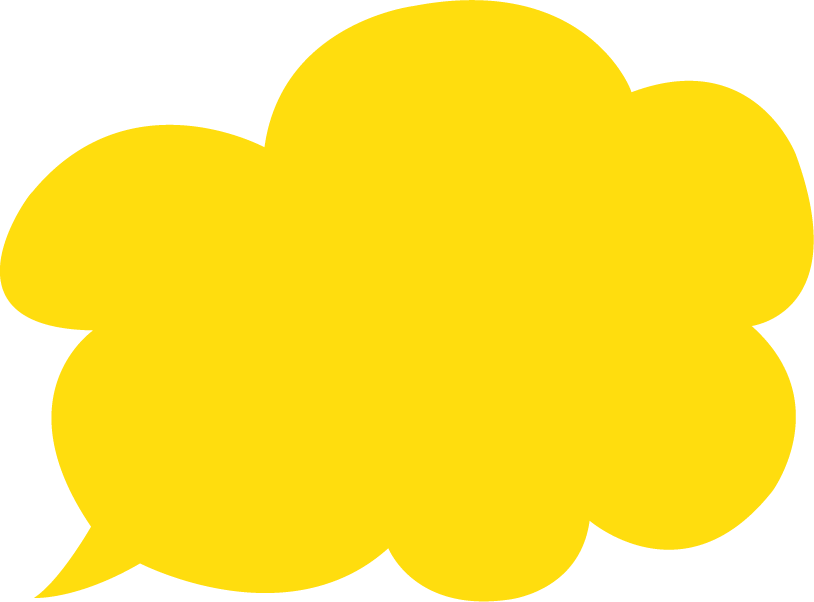 Wystarczy, że Klient skorzysta z przycisku dodaj kolejne dziecko.
Można dodać do 5 dzieci w ramach 1 wniosku.
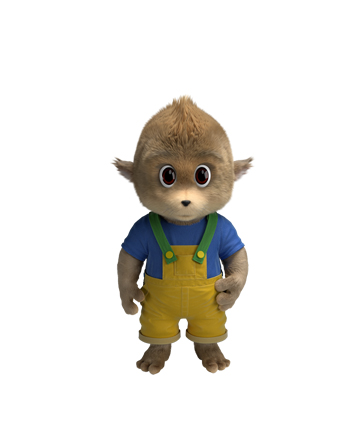 6
Proces 2
Wniosek przystąpienia dla Klienta – elektroniczna ścieżka
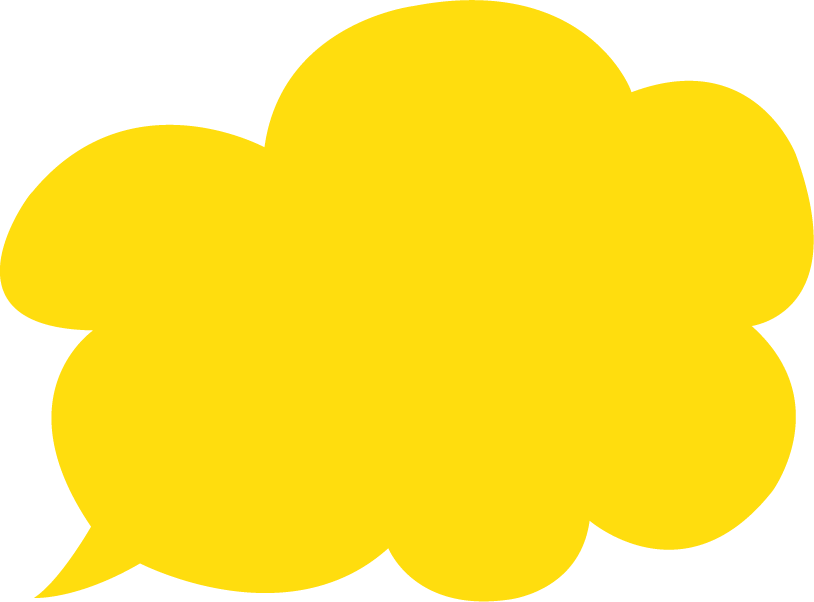 Tak jak w pozostałych produktach Klient zostanie poproszony o oznaczenie stosownych zgód marketingowych oraz oświadczeń.
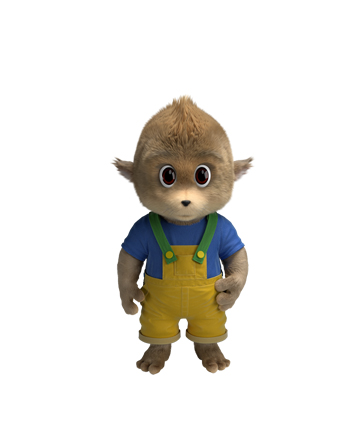 7
Proces 2
Wniosek przystąpienia dla Klienta – elektroniczna ścieżka
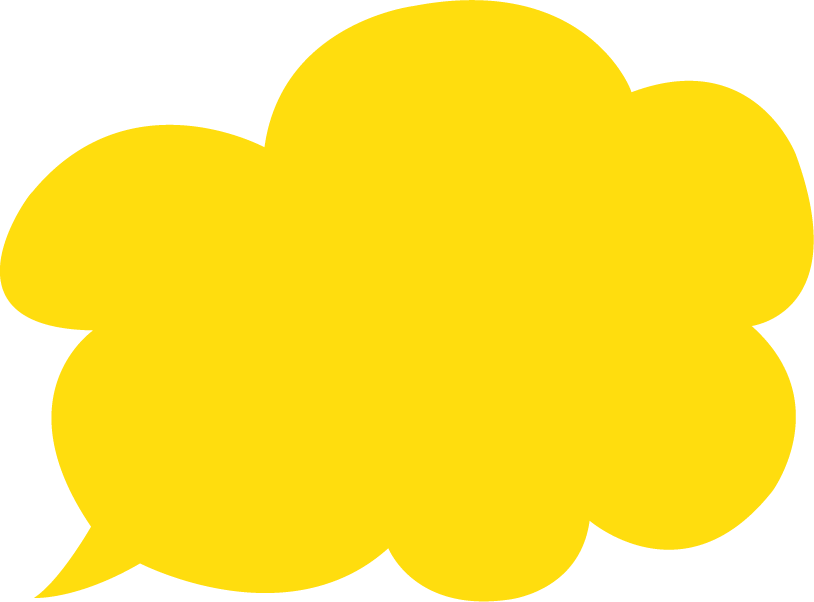 Następnie Klient będzie mógł utworzyć lub zalogować się na konto w MyA.
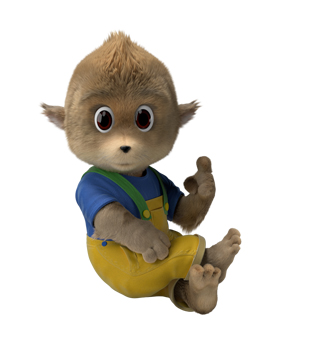 8
Proces 2
Otwarcie konta w MyAviva
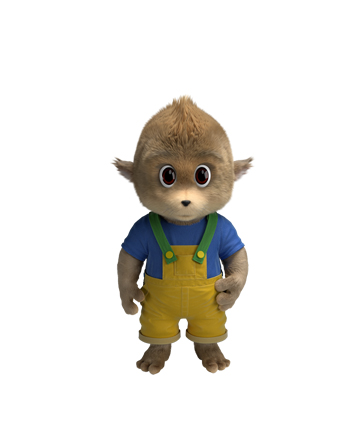 9
Proces 2
Widok w MyAviva
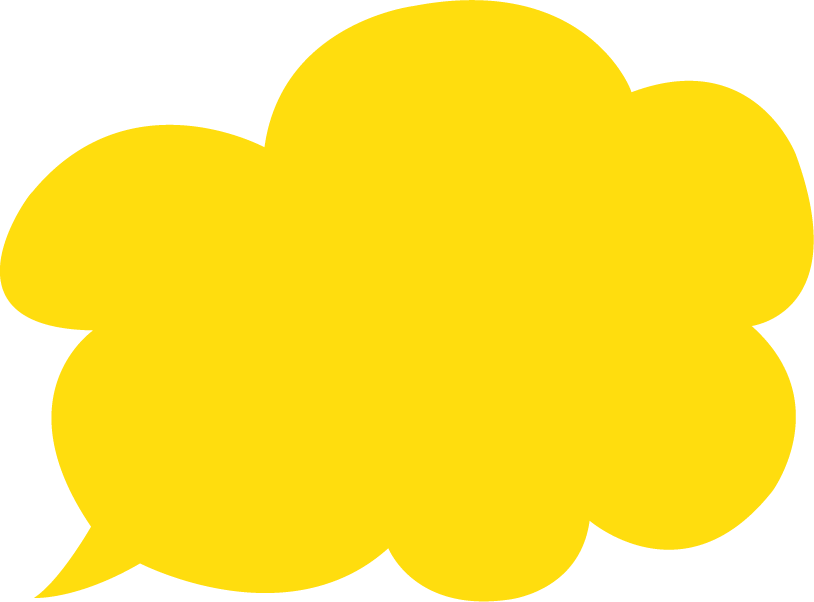 Po utworzeniu konta i zalogowaniu się klient będzie widział wniosek dot. przystąpienia do ubezpieczenia. Do momentu opłacenia będzie to wniosek nieaktywny.
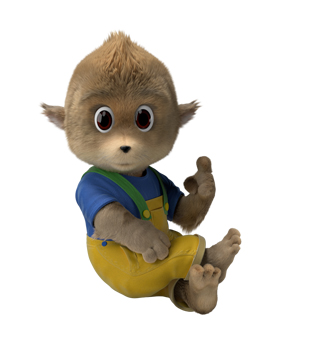 10
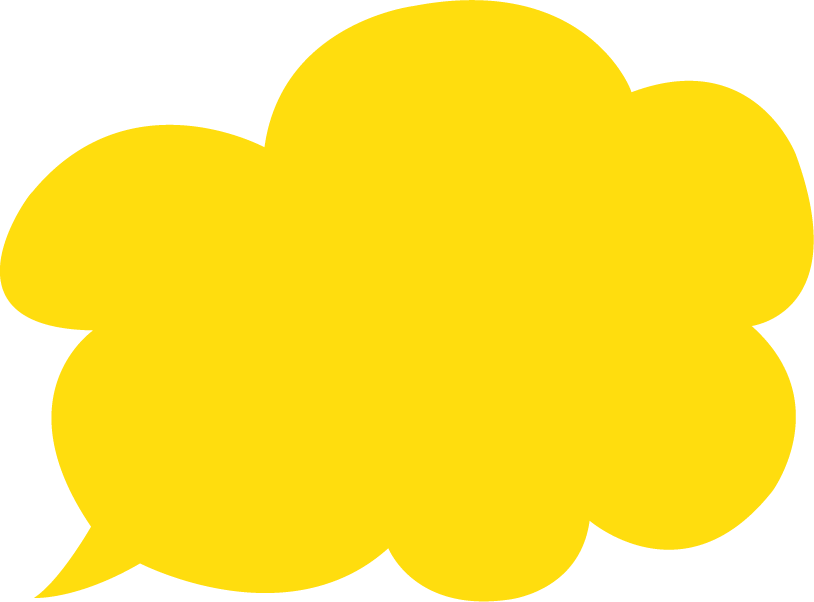 Proces 2
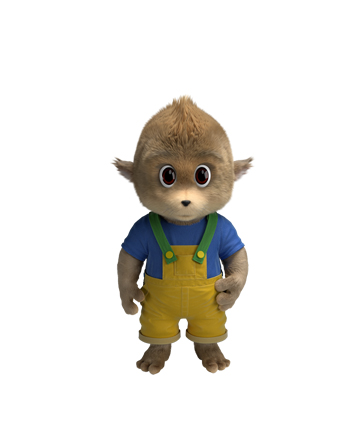 Po wyborze opcji zapłać, Klient zostanie przekierowany do formularza płatności elektronicznych.
Opłacenie składki w MyAviva
11
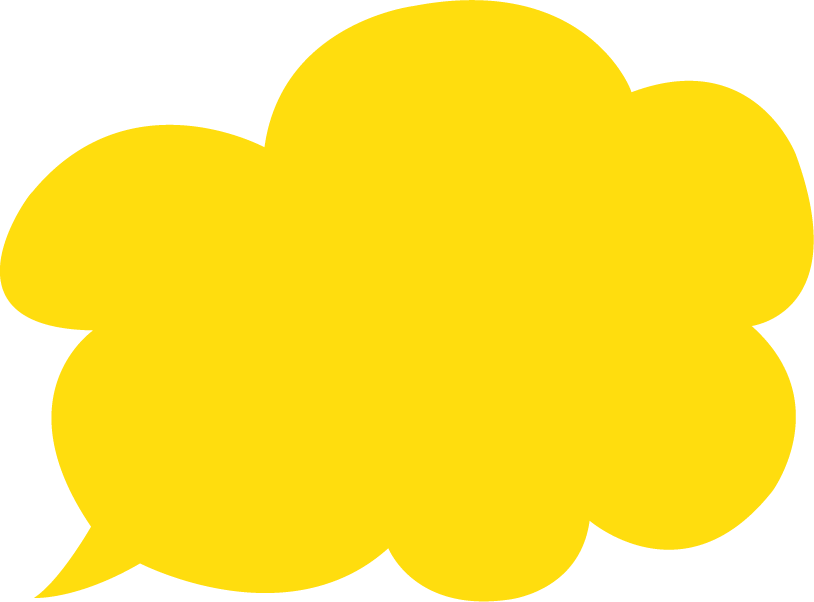 Proces 2
Po opłaceniu składki polisa Klienta będzie miała status „Aktywna” i klient będzie mógł pobrać dokument.
Polisa opłacona w MyAviva
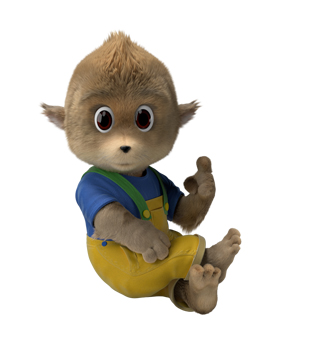 12
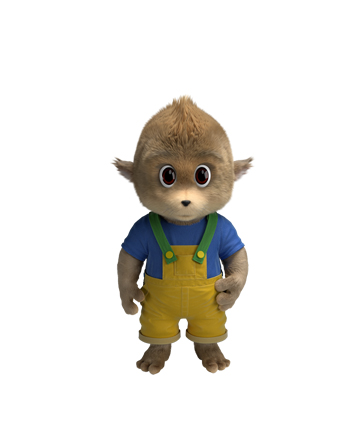 I wszystko jasne 
13